ENDOSCOPIE DIGESTIVE  DIAGNOSTIQUE ET THERAPEUTIQUE
PRESENTE PAR: DR BELGHAZI

SERVICE D’HEPATO-GASTRO-ENTEROLOGIE
ENDOSCOPIE DIGESTIVE  DIAGNOSTIQUE
ENDOSCOPIE DIGESTIVE  DIAGNOSTIQUE
1/ FIBROSCOPIE OESO-GASTRO-DUODENALE
2/ ENTEROSCOPIE
3/ RECTOSCOPIE
4/ COLOSCOPIE
5/ VIDEOCAPSULE
6/ ECHOENDOSCOPIE
FIBROSCOPIE OESO-GASTRO-DUODENALE
FIBROSCOPIE OESO-GASTRO-DUODENALE
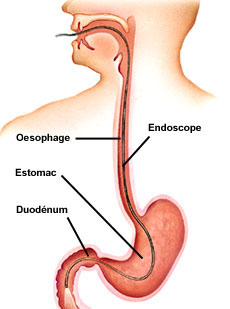 - Examiner directement le tube digestif
supérieur : oesophage, estomac et duodénum.

- Faire différents prélèvements.

- D'effectuer divers traitements comme enlever un
corps étranger ou un polype ou encore contrôle un saignement par électrocoagulation, etc.

- L'examen dure de 5 à 10 minutes.
FIBROSCOPIE OESO-GASTRO-DUODENALE
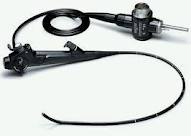 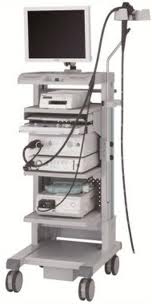 Fibroscope optique
1- MATERIEL:
1/ Bequillage quadrietionnels
2/ Canal d’insuflation d’air
3/ canal opérateur
Vidéo-endoscopie
FIBROSCOPIE OESO-GASTRO-DUODENALE
2/ INDICATIONS:
 En urgence: HD, caustique , corps étranger…
  Douleurs épigastrique, dysphagie….
  Bilan d’HTP
  Anémie…
3/ CONTRE-INDICATIONS:                                                            
 Etat de choc.
Ice cardiaque ou respiratoire decompencée.
Perforation digestive
Troubles de conscience malade non intubé
FIBROSCOPIE OESO-GASTRO-DUODENALE
4/ DEROULEMENT DE L’EXAMEN:
- Estomac  vide. Jeun de 6 heures,
 ne pas fumer.
Informer le médecin: valvulopathie, 
    TRT anticoagulant
 - Enlever ses prothèses dentaires 
- DLG, tète légèrement fléchie.
- Anesthésie locale, AG
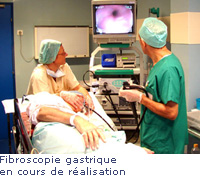 FIBROSCOPIE OESO-GASTRO-DUODENALE
:5/ RESULTATS:
FOGD normale:
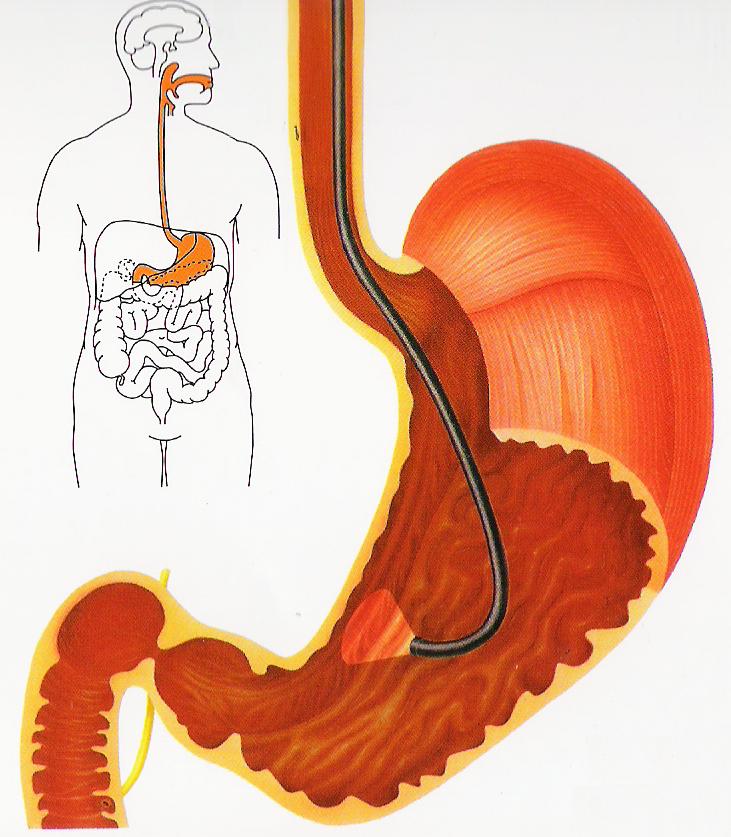 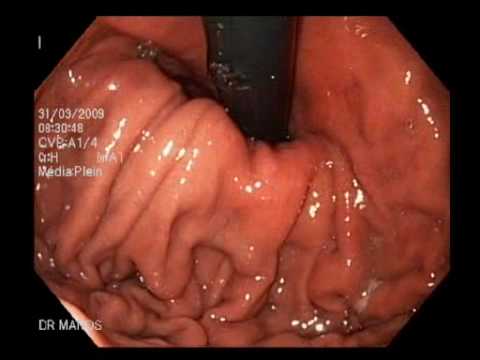 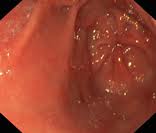 FIBROSCOPIE OESO-GASTRO-DUODENALE
5/ RESULTATS: FOGD pathologique:
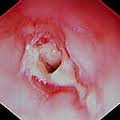 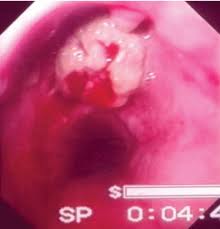 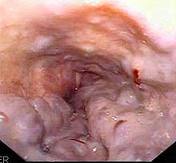 KC  œsophage
Varice  oesophagienne
Œsophagite peptique
FIBROSCOPIE OESO-GASTRO-DUODENALE
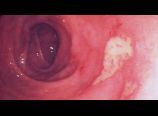 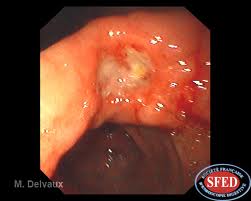 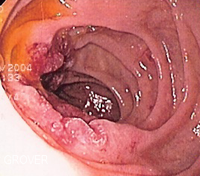 Kc gastrique
Ulcère bulbaire
Kc duodénale
FIBROSCOPIE OESO-GASTRO-DUODENALE
6- Complications:
- exceptionnelles:
- Pneumopathie d’inhalation
- la perforation, 
- l'hémorragie, 
- les troubles cardio vasculaires et respiratoires 
- l'infection
COLOSCOPIE
COLOSCOPIE
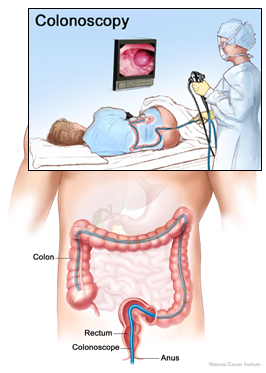 - Examiner directement le colon et la dernière anse iléale.

- Faire différents prélèvements.

- D'effectuer divers traitements comme enlever un
un polype ou encore contrôle un saignement par électrocoagulation, etc.
COLOSCOPIE
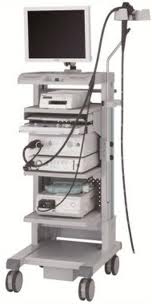 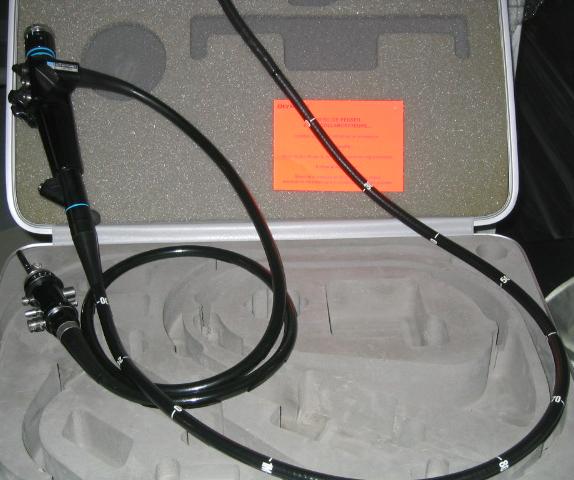 Fibroscope optique
1- MATERIEL:
Les même caractéristiques que la FOGD, le diamètre et la longueur sont plus importantes
Vidéo-endoscopie
COLOSCOPIE
2/ INDICATIONS:
 Trouble de transit, HD basse, douleurs abdominale, syndrome sub-occlusif…
  Dépistage de polypes et de CCR sujets à risques
  Anémie chroniques
3/ CONTRE-INDICATIONS:                                                            
 Etat de choc.
Ice cardiaque ou respiratoire décompensée.
Perforation digestive
Occlusion, colectasie.
DIverticulite aigue.
COLOSCOPIE
4/ DEROULEMENT DE L’EXAMEN:
Préparation du malade:
- Arrêt de mdct contenant du fer ou du charbon.
- Régime sans résidus 4-5 jours avant.
Ingestion de 4 litres de PEG la veille. 
Avec ou sans AG, examen +/- douloureux.
Examen sous contrôle de la vue, l’examen se fait au retrait.
COLOSCOPIE
:5/ RESULTATS:
Coloscopie normale:
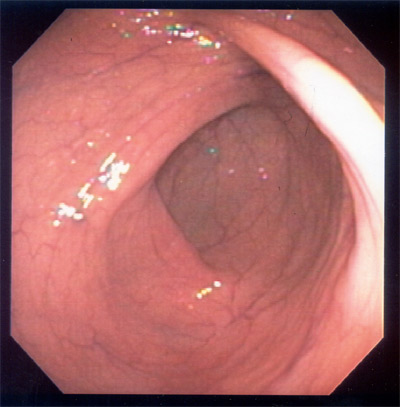 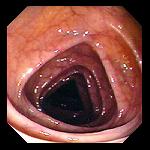 COLOSCOPIE
5/ RESULTATS: colosopie pathologique:
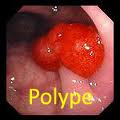 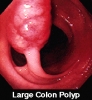 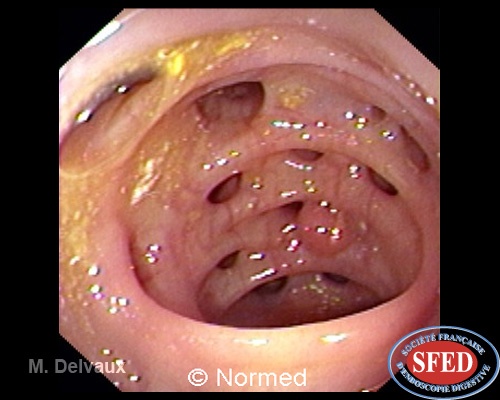 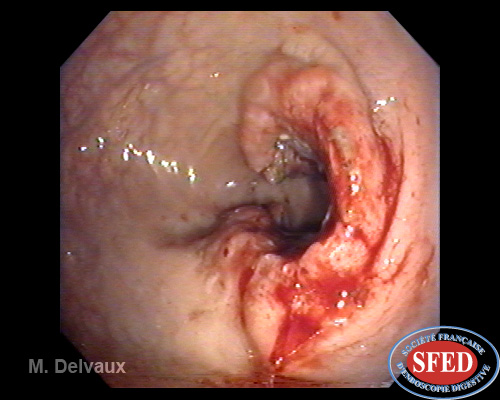 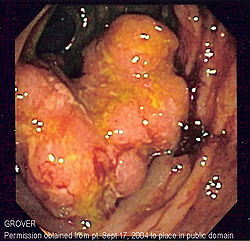 COLOSCOPIE
5/ RESULTATS: colosopie pathologique:
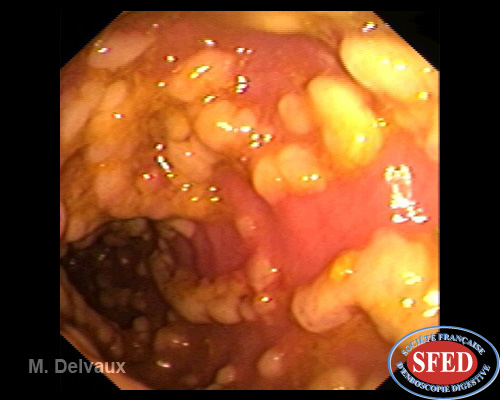 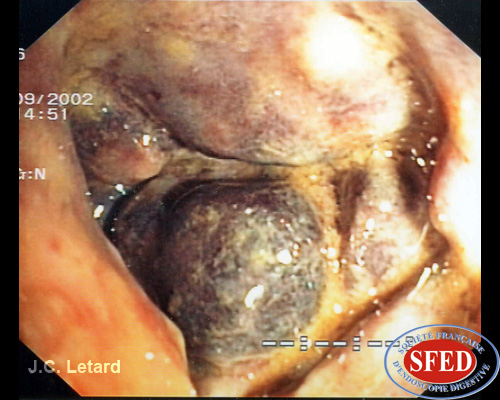 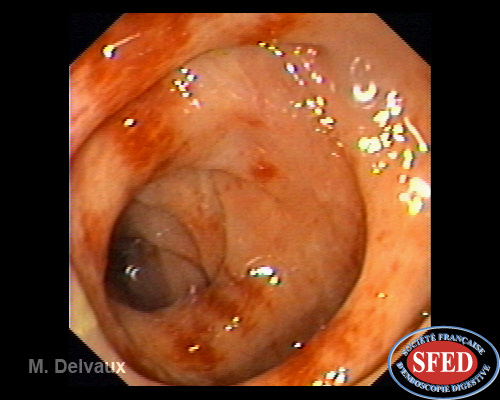 COLOSCOPIE
5/ RESULTATS: coloscopie pathologique:
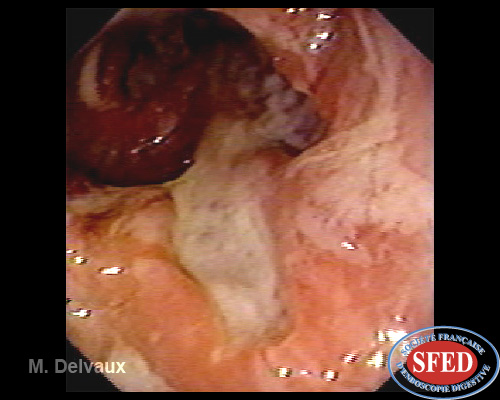 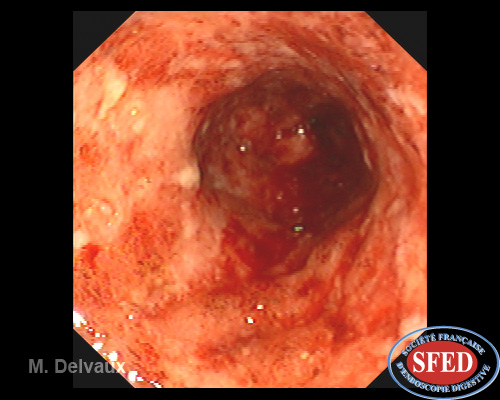 COLOSCOPIE
6- Complications:
- exceptionnelle,
- la perforation, 
- l'hémorragie, 
- les troubles cardio vasculaires et respiratoires 
- Occlusion lors de la préparation.
RECTOSCOPIE
RECTOSCOPIE
Exploration du rectum, +/- sigmoide
Matériel:
  - Un tube rigide contenant un
     système optique et lumineux 
  - 15-25 cm



Indication:
 - rectorragies,                   - trouble du transit,
proctalgies,                     - SD dysentérique, 
Ecoulement anal….
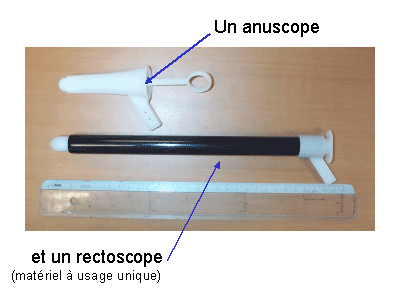 RECTOSCOPIE
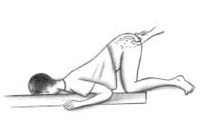 DEROULEMENT DE L’EXAMEN:
Préparation du malade:
Préparation locale. 
Position genu-pectorale. 
Introduit par l'anus. Une fois le rectoscope en place, de l'air est insufflé pour déplisser les parois du rectum et permettre une meilleure visualisation de la muqueuse.
Examen sous contrôle de la vue, l’examen se fait au retrait
ENDOSCOPIE DIGESTIVE  THERAPEUTIQUE
ENDOSCOPIE DIGESTIVE THERAPEUTIQUE
1/ DILATATION ENDOSCOPIQUE
2/ PROTHESES ENDOSCOPIQUE
3/ EXCTRACTION DE CORPS ETRANGERS 
4/ POLYPECTOMIE ET MUCOSECTOMIE
5/ HEMOSTASE ENDOSCOPIQUE
6/ SPHINCTEROSCOPIE ENDOSCOPIQUE
7/GASTROSTOMIE ENDOS PERCUTANEE
8/TRT INSTRUMENTAL DES HEMORROIDES
DILATATION ENDOSCOPIQUE
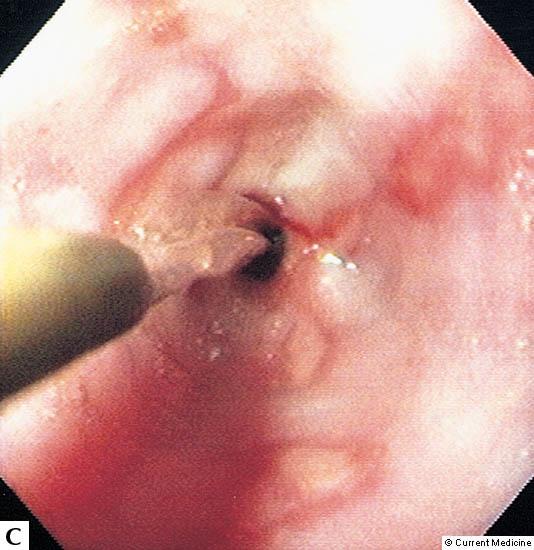 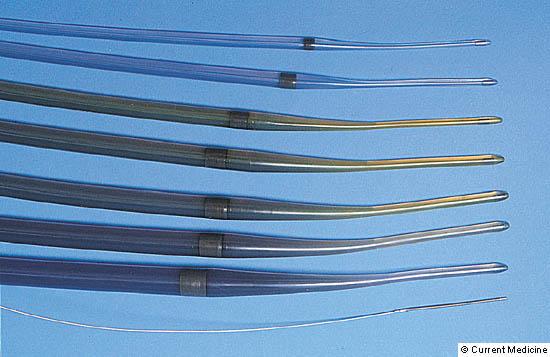 Dilatation par bougies
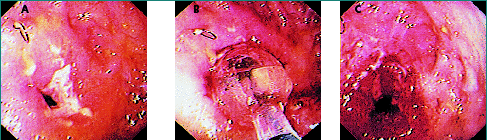 Dilatation par ballonnets
PROTHESES ENDOSCOPIQUE
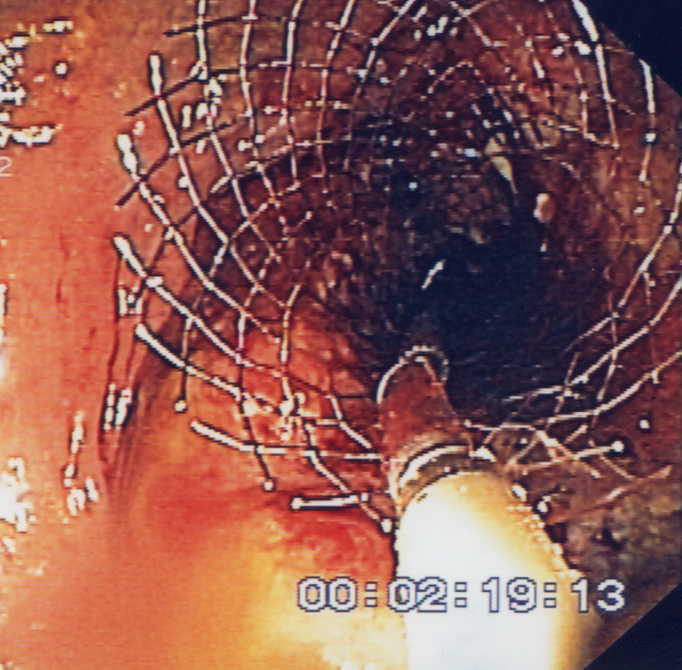 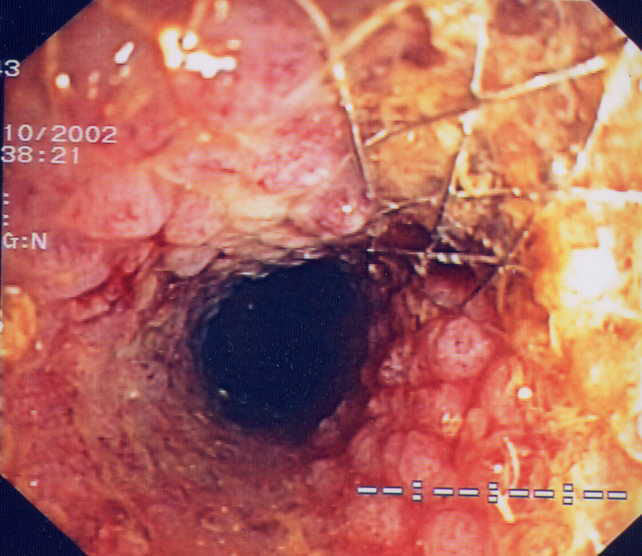 POSE DE PROTHESE COLIQUE
EXTRACTION DE CORPS ETRANGERS
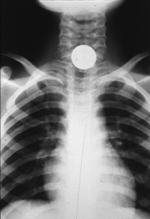 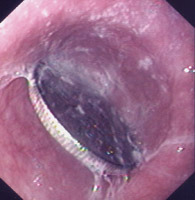 Corps étranger intra-oesophagien
POLYPECTOMIE ET MUCOSECTOMIE
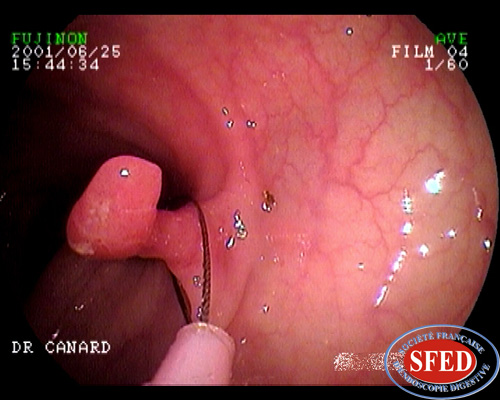 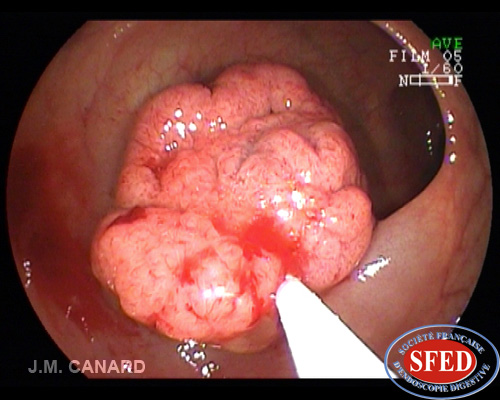 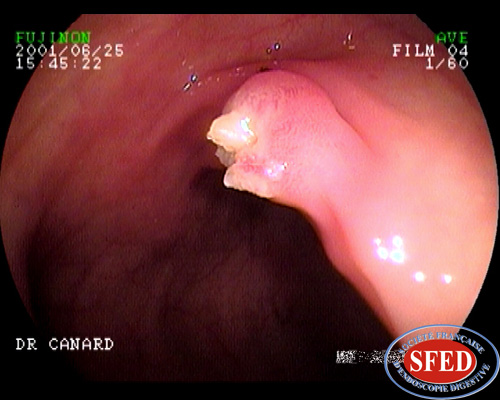 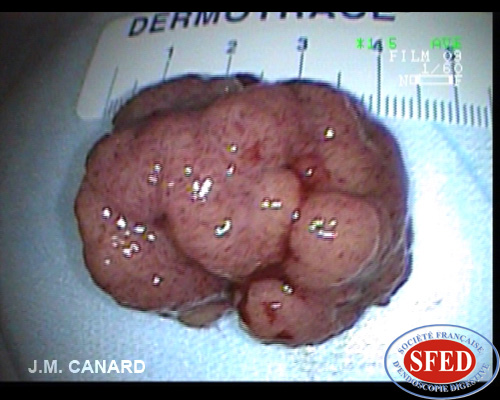 MUCOSECTOMIE
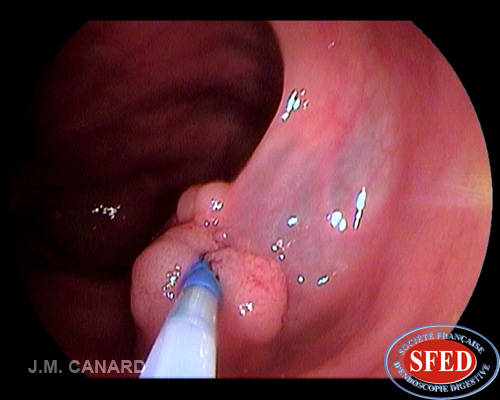 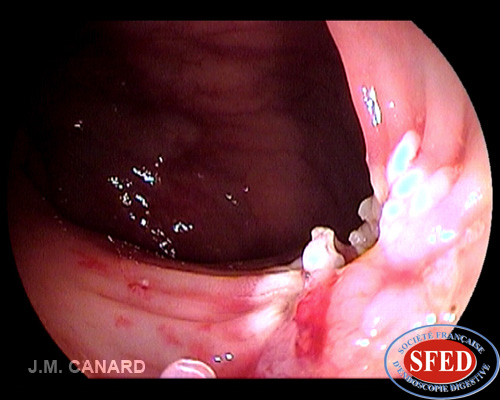 HEMOSTASE ENDOSCOPIQUE
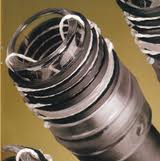 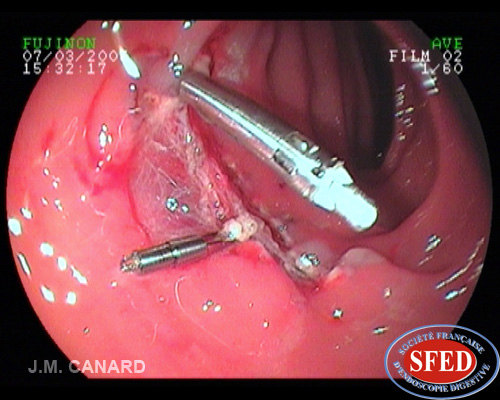 POSE DE CLIPS HEMOSTATIQUES
Ligature elastique de VO
TRT INSTRUMENTAL DES HEMORROIDES
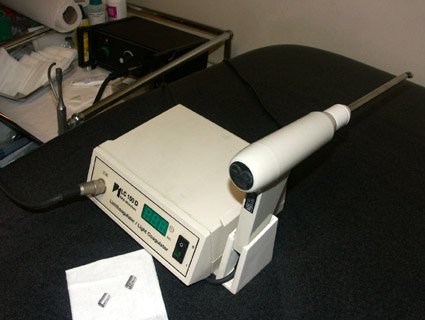 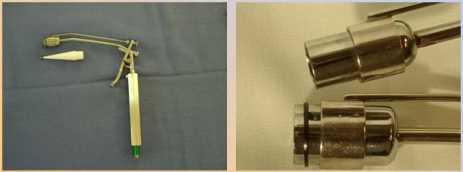 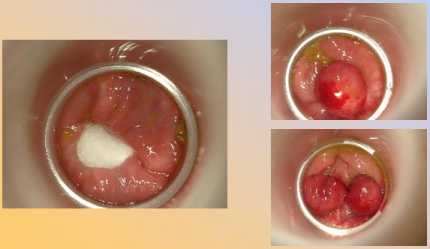 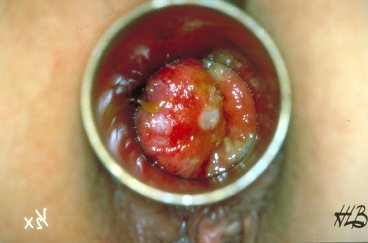 TRT/ infrarouge
TRT/ ligature elastique
Sphincteroscopie endoscopique
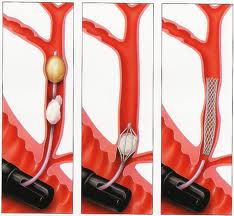 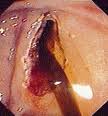 Conclusion
Avancées +++ techniques endoscopiques
Endoscopie thérapeutique: place de la chirurgie!!!